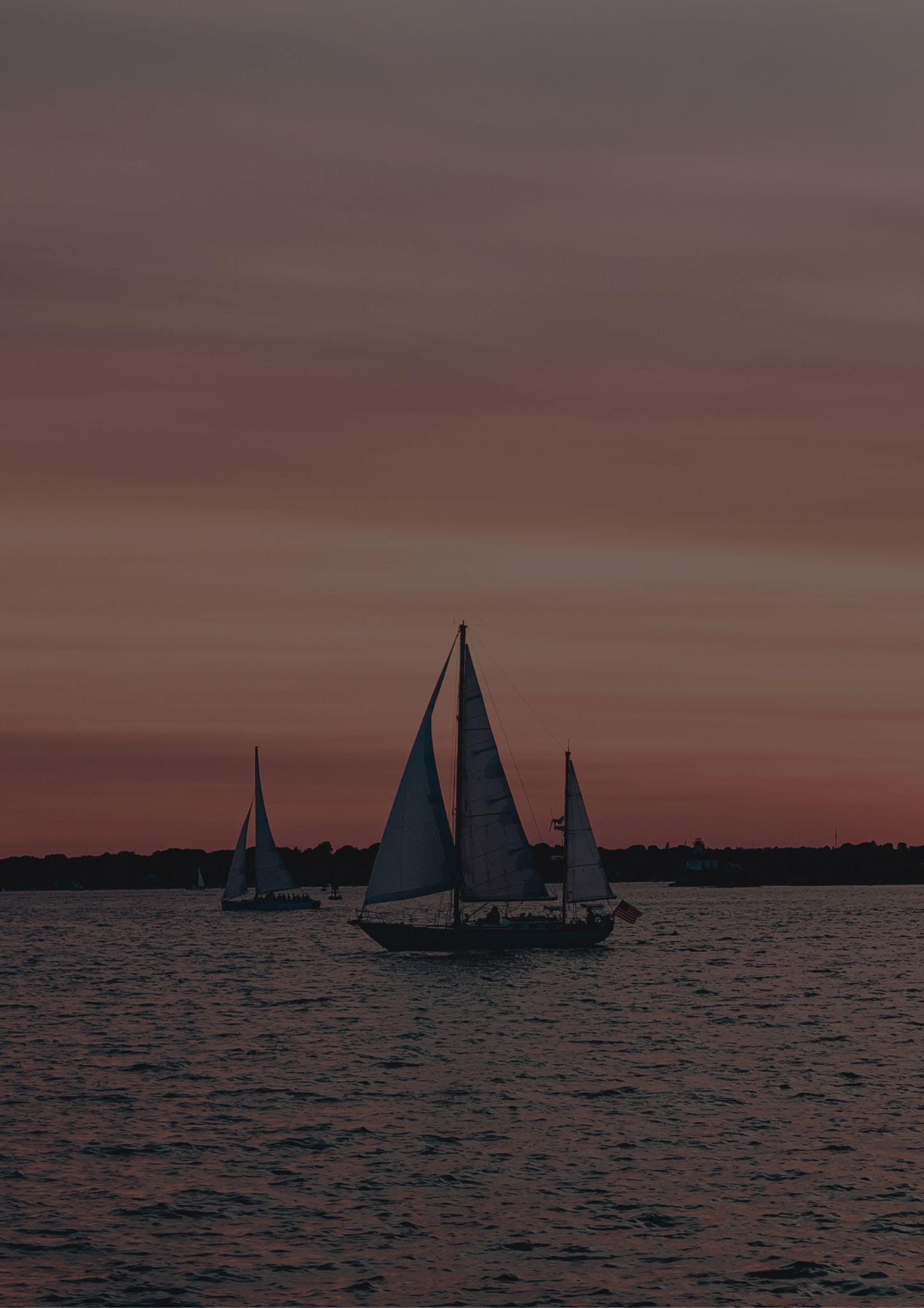 Rhode Island
Travel bucket list
The Breakers, Newport
The Elms
Cliff Walk, Newport
Children's Museum
Roger Williams Park Zoo
Rough Point
WaterFire Providence
WaterFire Providence
The Elms, Newport
The Breakers
RISD Museum of Art
Newport Cliff Walk
Marble House
Block Island
Rosecliff
Roger Williams Zoo
Ocean Drive
John Brown House
Bellevue Avenue Mansions
Benefit Street
Narragansett Bay Beaches
Blithewold
Colt State Park
Providence Performing
Block Island
Mohegan Bluffs